MORPHOLOGY OF DECIDUOUS TEETH - 1
Dept Of Dental Anatomy, Embryology & Histology
Purpose Statement
At the end of the lecture, learners should be able to describe the morphology of :
Mandibular central incisor
 Mandibular lateral incisor
 Mandibular canine
Maxillary first molar
Learning Objectives
At the end of the lecture the student should be able to
MANDIBULAR CENTRAL INCISOR
LABIAL ASPECT
 Has flat surface with no developmental grooves.
Mesial and distal sides of the crown are tapered evenly from the contact areas ,with the measurement being less at the cervix.
Crown is wide in proportion to its length.
Root of primary central incisor is long and evenly tapered down to the apex, which is pointed.
The root is almost twice the length of the crown.
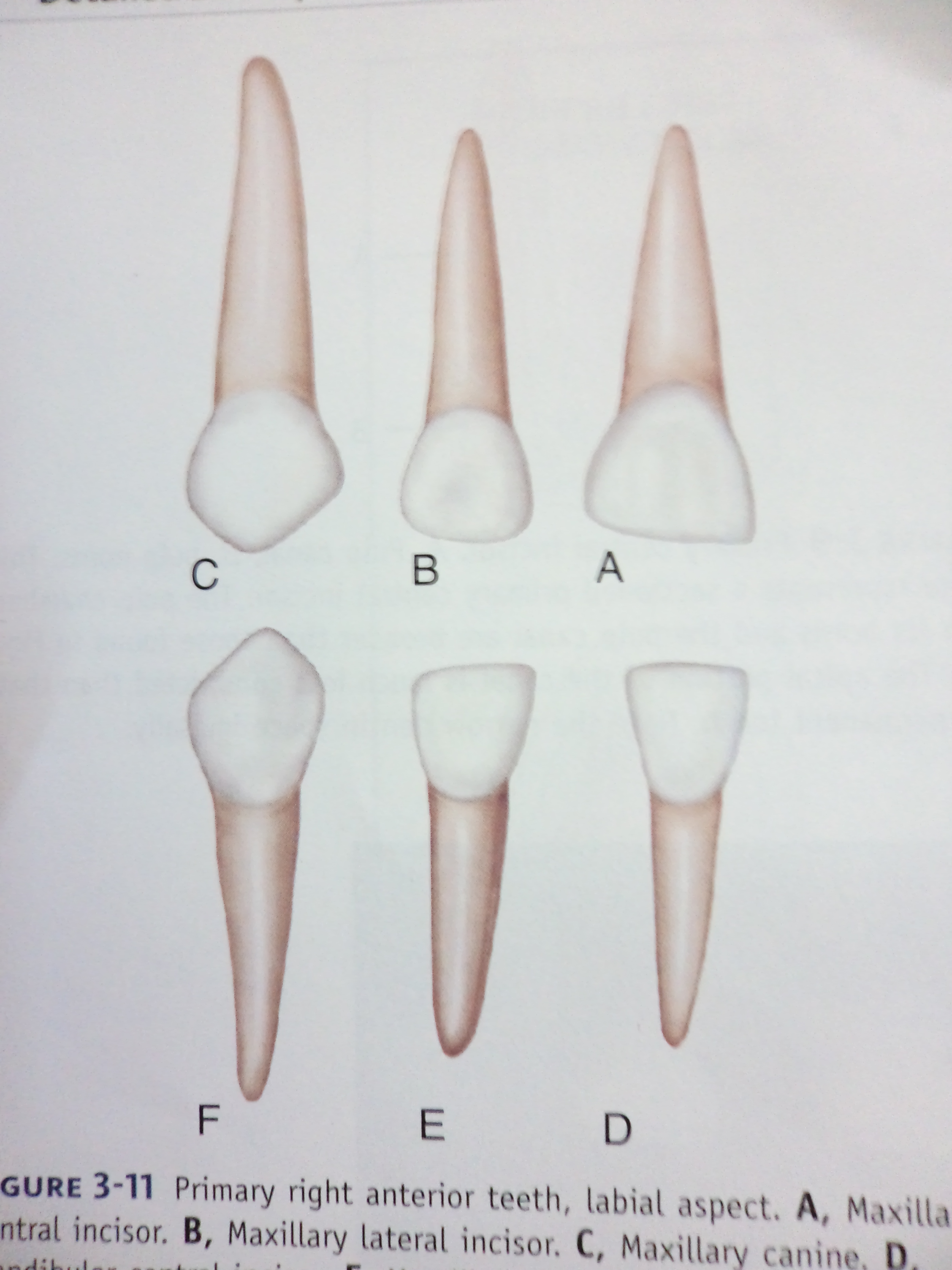 LINGUAL ASPECT
 The lingual surface of the crown at the middle third and the incisal third may have a flattened surface level with the marginal ridges, 
 It may present a slight concavity ,called the lingual fossa.
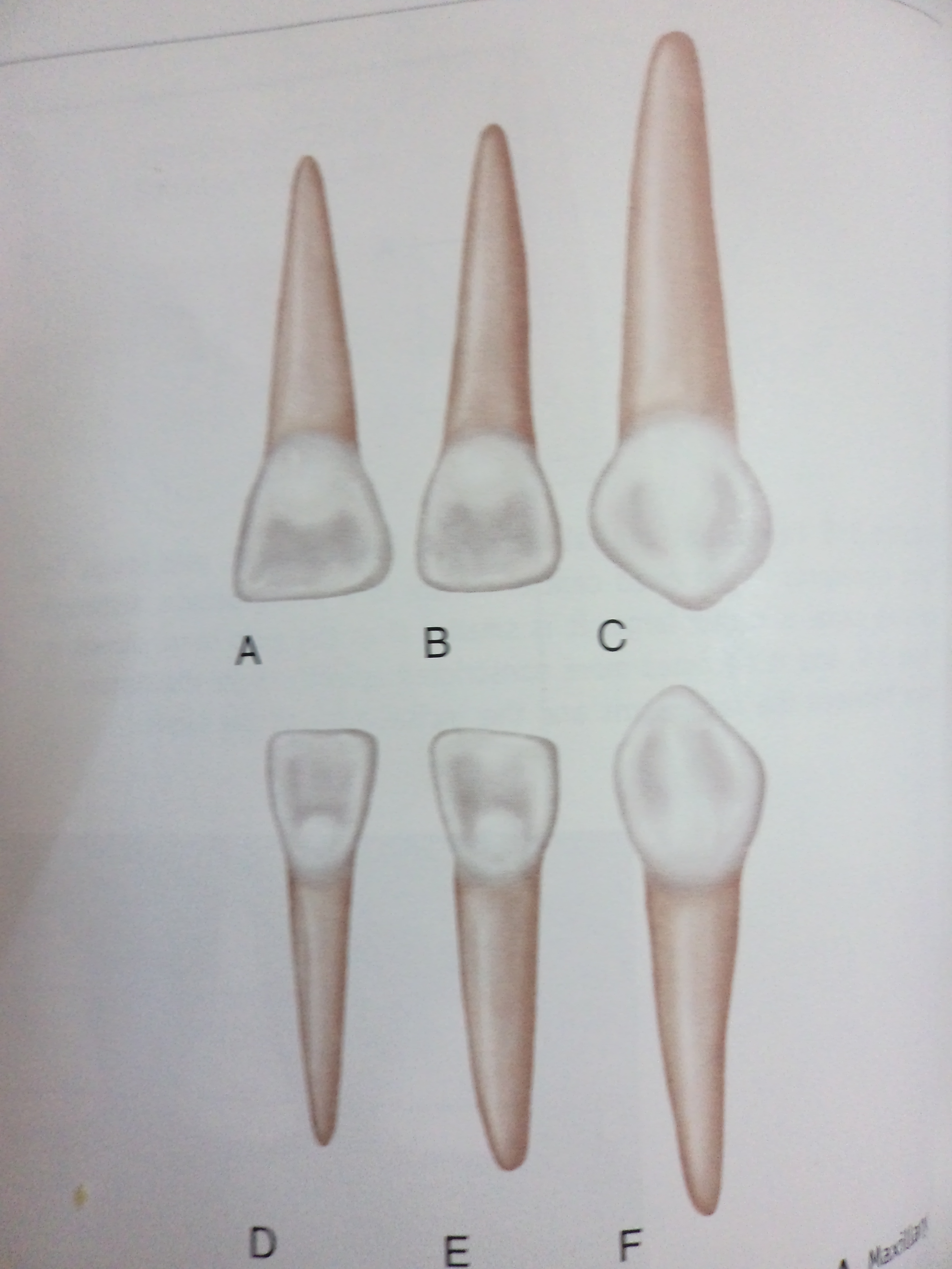 MESIAL  ASPECT
 The incisal ridge is centered over the 
   center of the root and between the crest  of the curvature of the crown,labially and lingually.
Labiolingual measurement is only about a millimeter less than that of the primary maxillary central incisor.
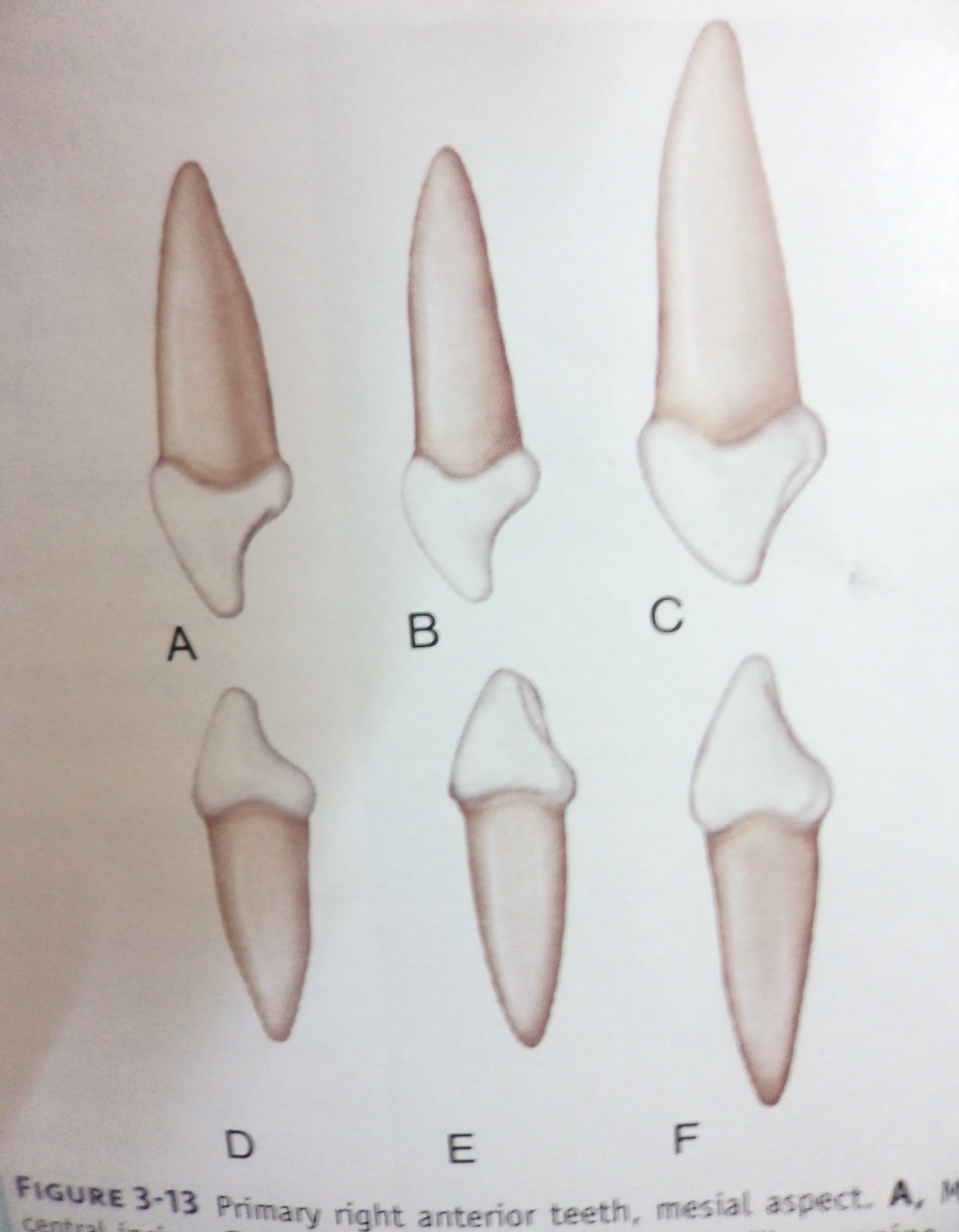 The apex presents a more blunt appearance than is found with the lingual or labial aspects.
DISTAL ASPECT
 Outline from the distal aspect is the reverse of that found from the mesial aspect.
Cervical line of the crown is less curved toward the incisal ridge than on the mesial surface.
Developmental depression is found on the distal side of the root.
INCISAL ASPECT
 The incisal ridge is straight and bisects the crown labiolingually.
The outline of the crown from the incisal aspect emphasizes the crests of the contour at the cervical third labially and lingually.
 Definite taper is evident toward the cingulum on the lingual side.
The labial surface from this view presents a flat surface that is slightly convex .
The lingual surface presents a flattened surface that is slightly concave.
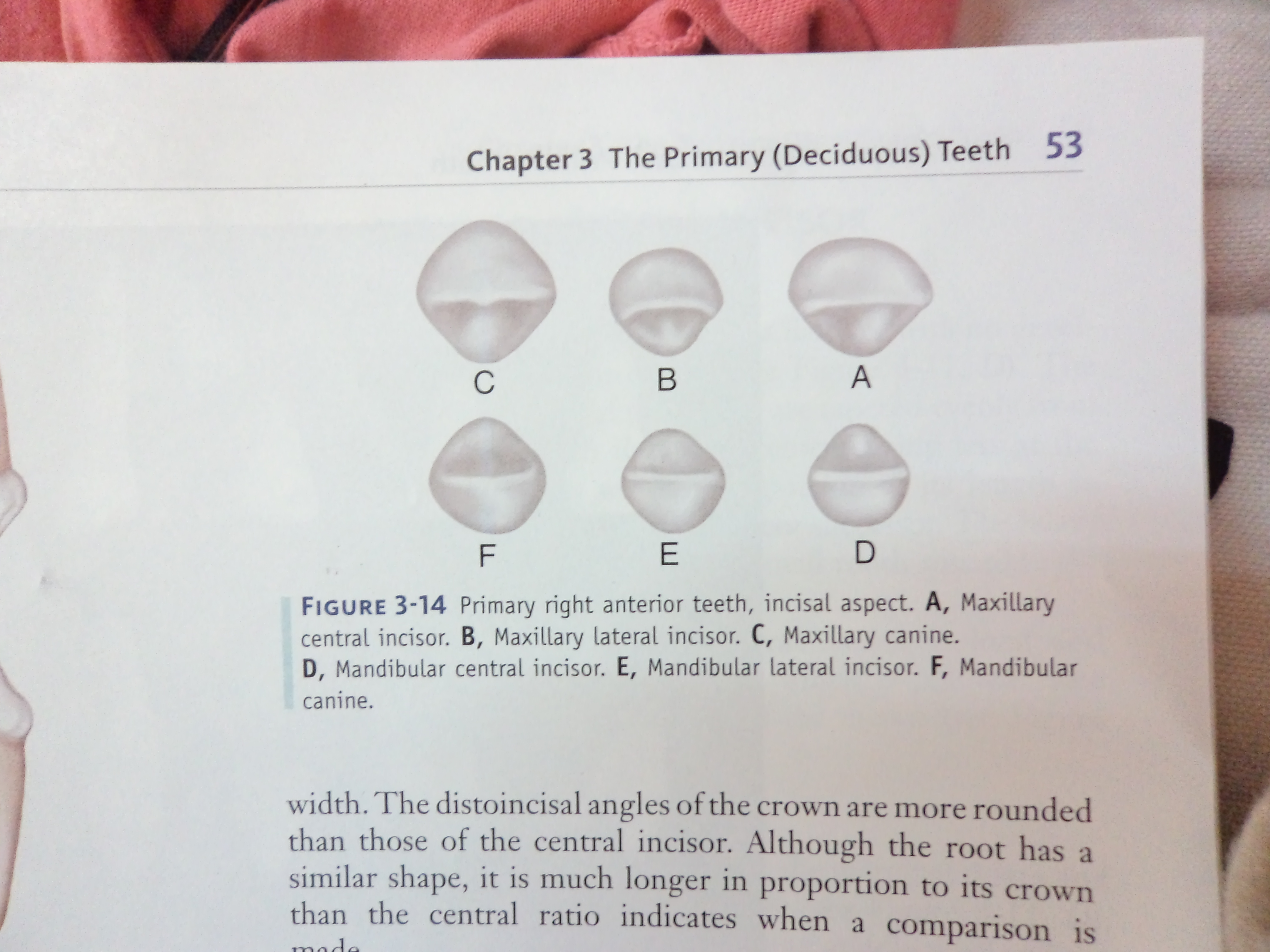 MANDIBULAR LATERAL INCISOR
Lateral incisor is larger in all aspects compared to primary central incisor except labiolingually.
The lingual surface of the crown between the marginal ridges may be more concave.
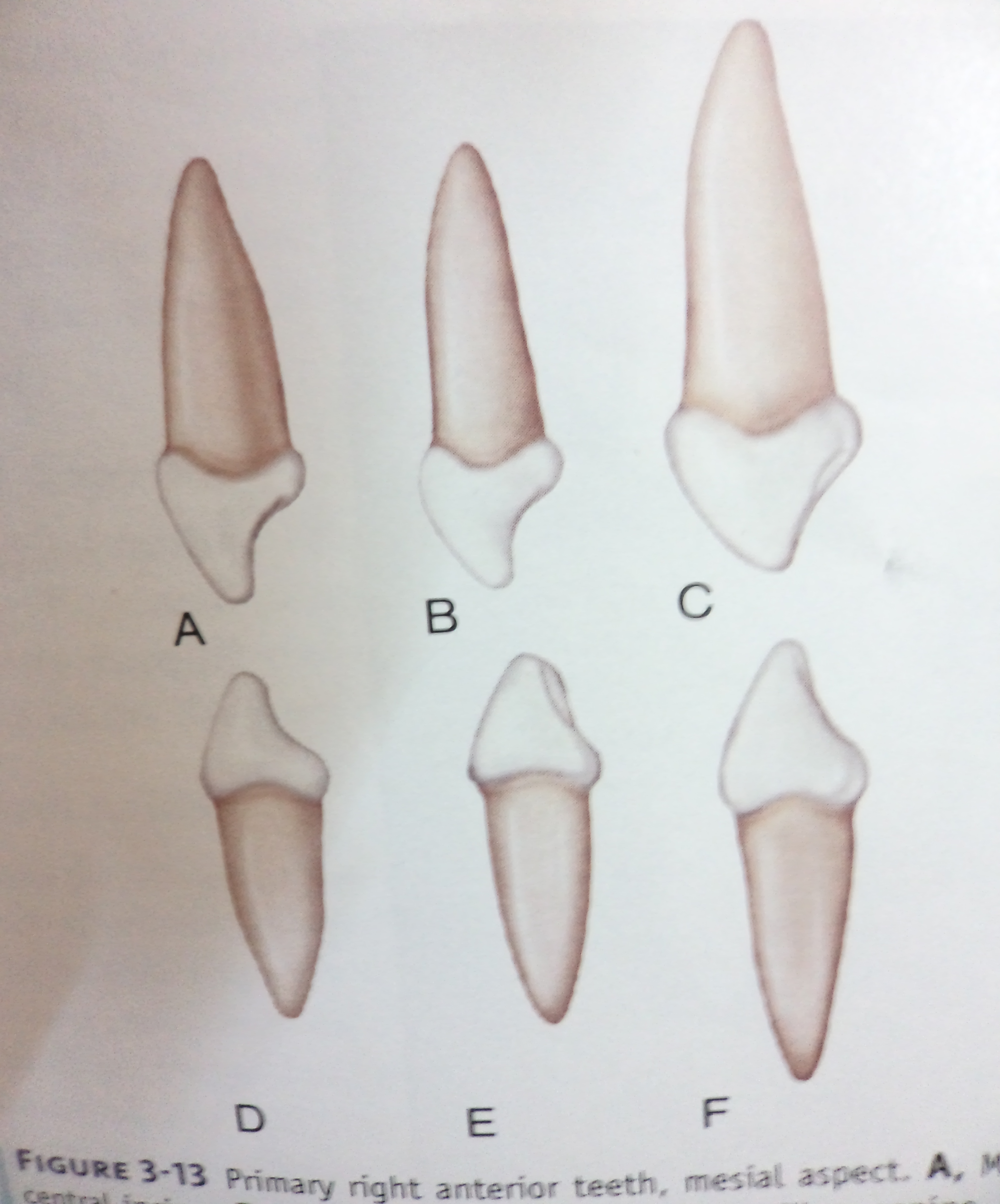 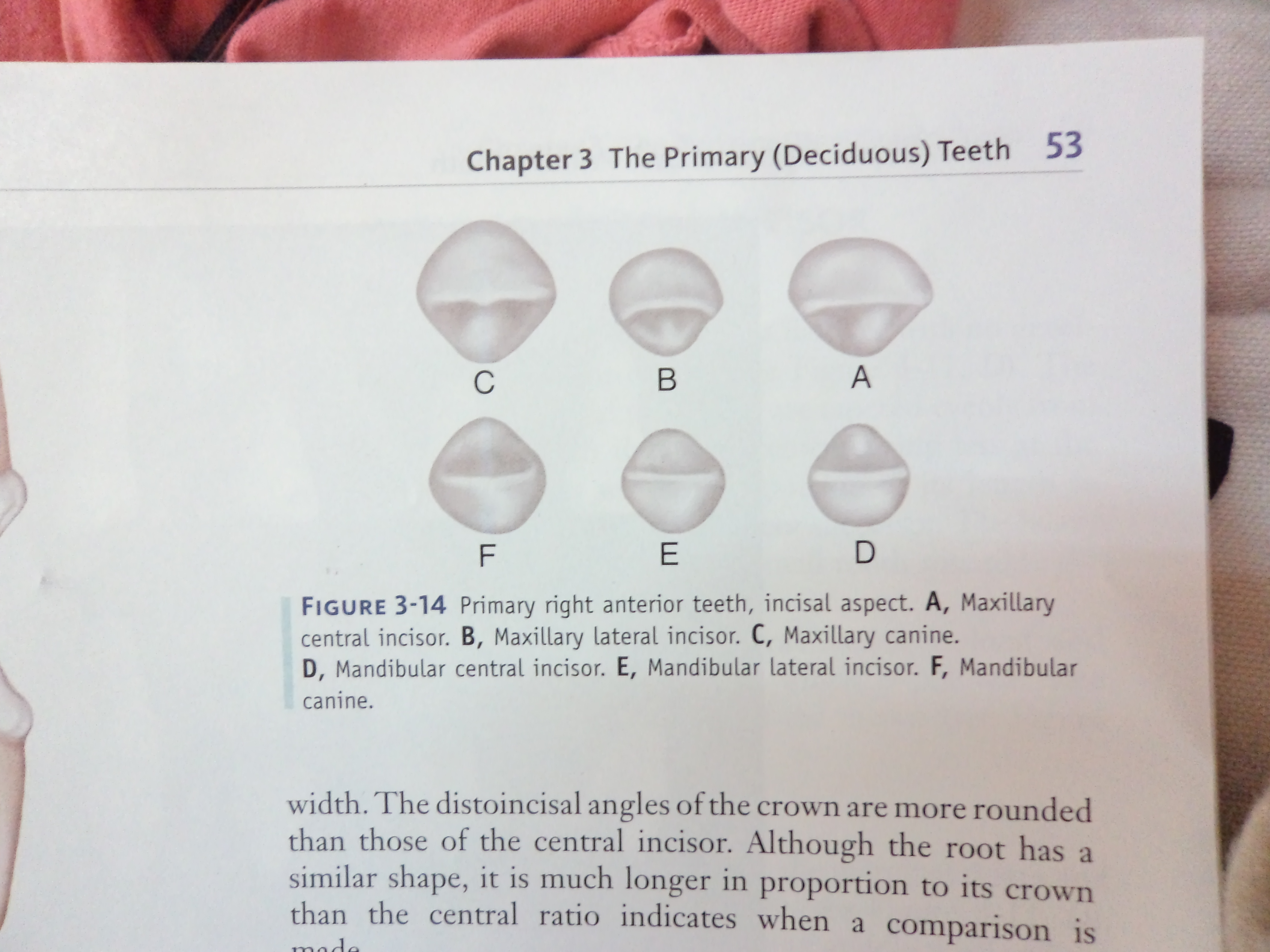 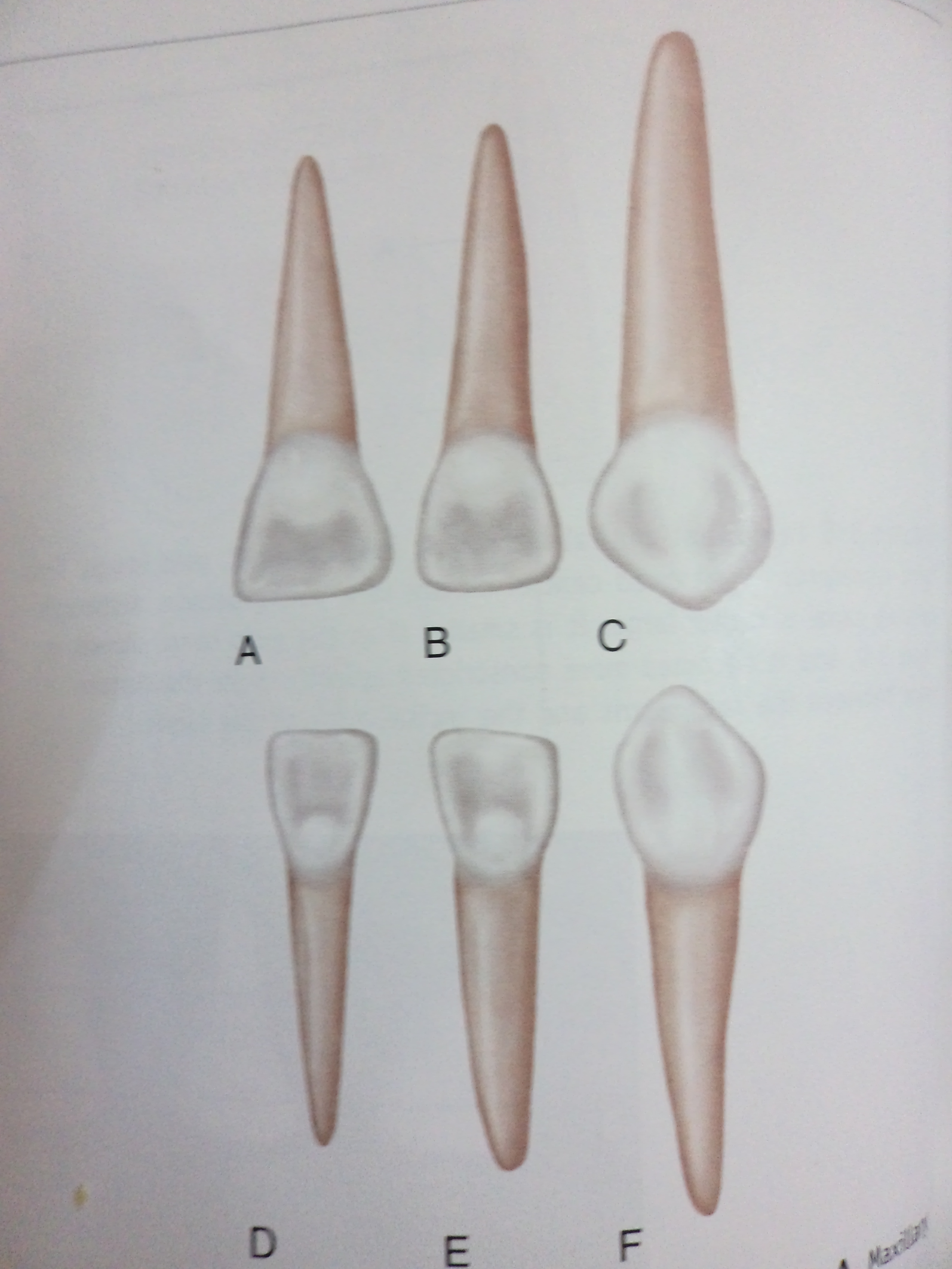 LABIAL ASPECT
MESIAL ASPECT
LINGUAL ASPECT
MANDIBULAR  CANINE
When compared to maxillary canine , the mandibular canine has crown which is perhaps 0.5mm shorter and root is at least 2mm shorter.
Mesiodistal measurement of the mandibular canine is greater when compared with its mesiodistal measurement at the contact areas than is that of maxillary canine.
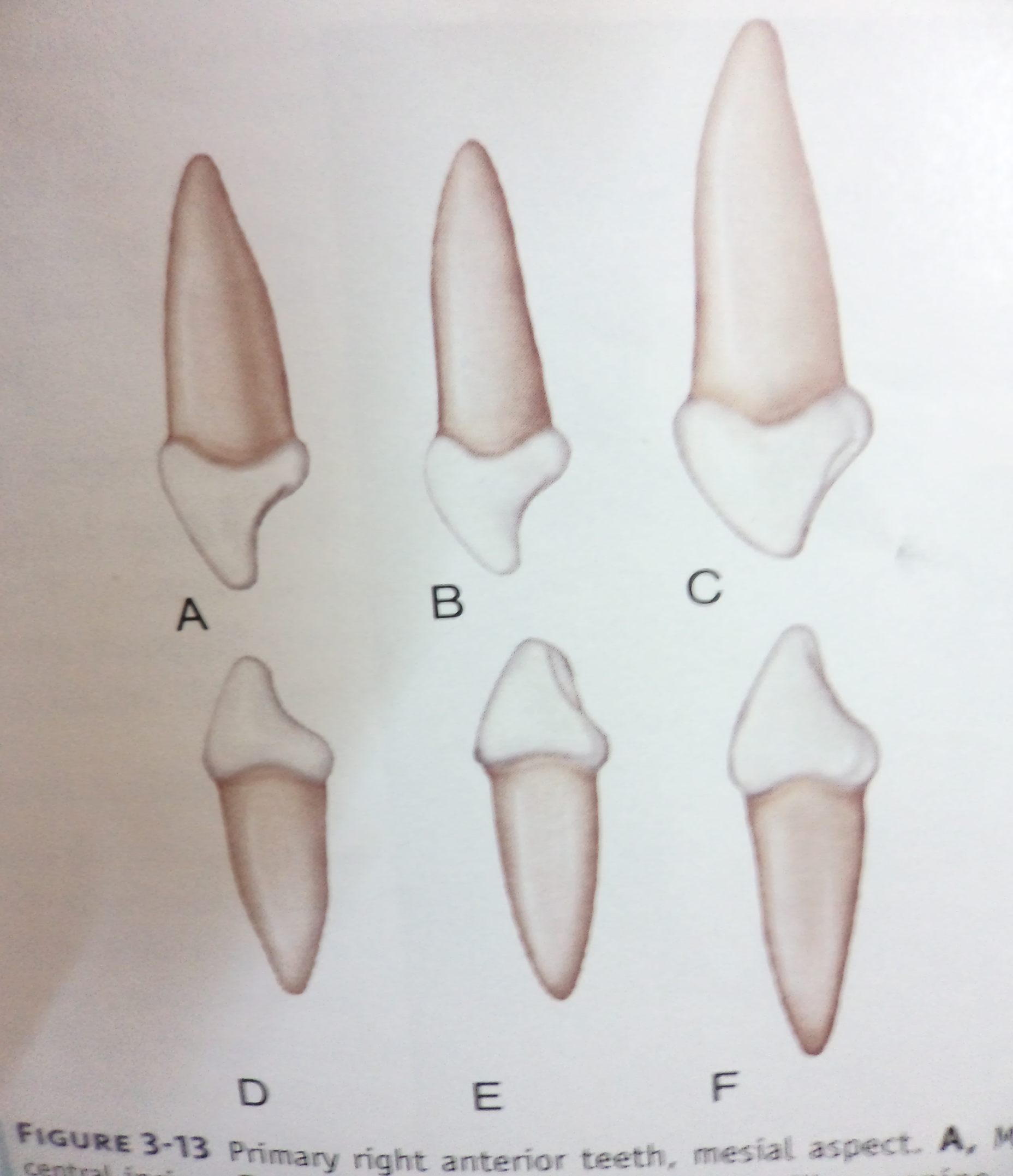 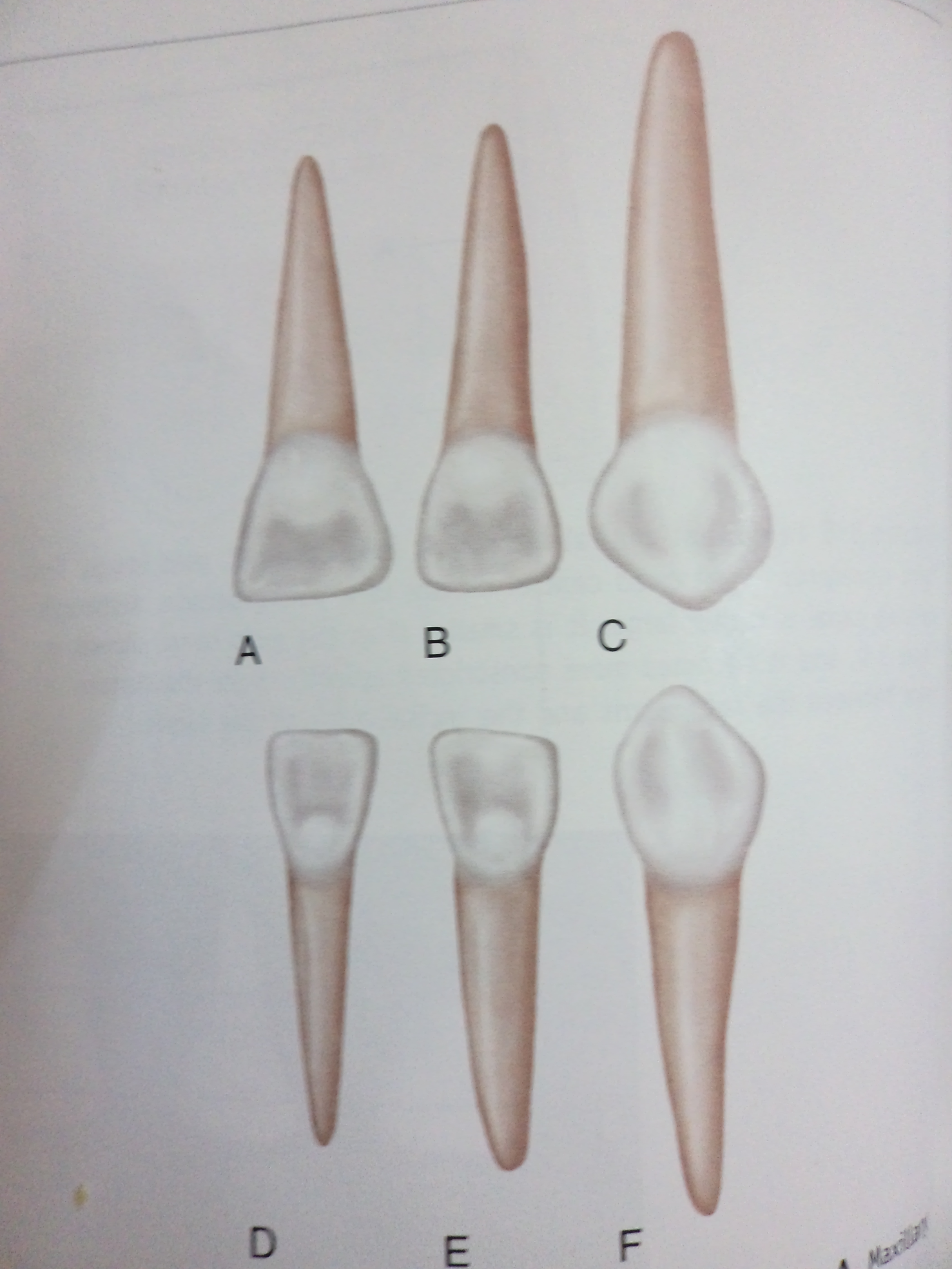 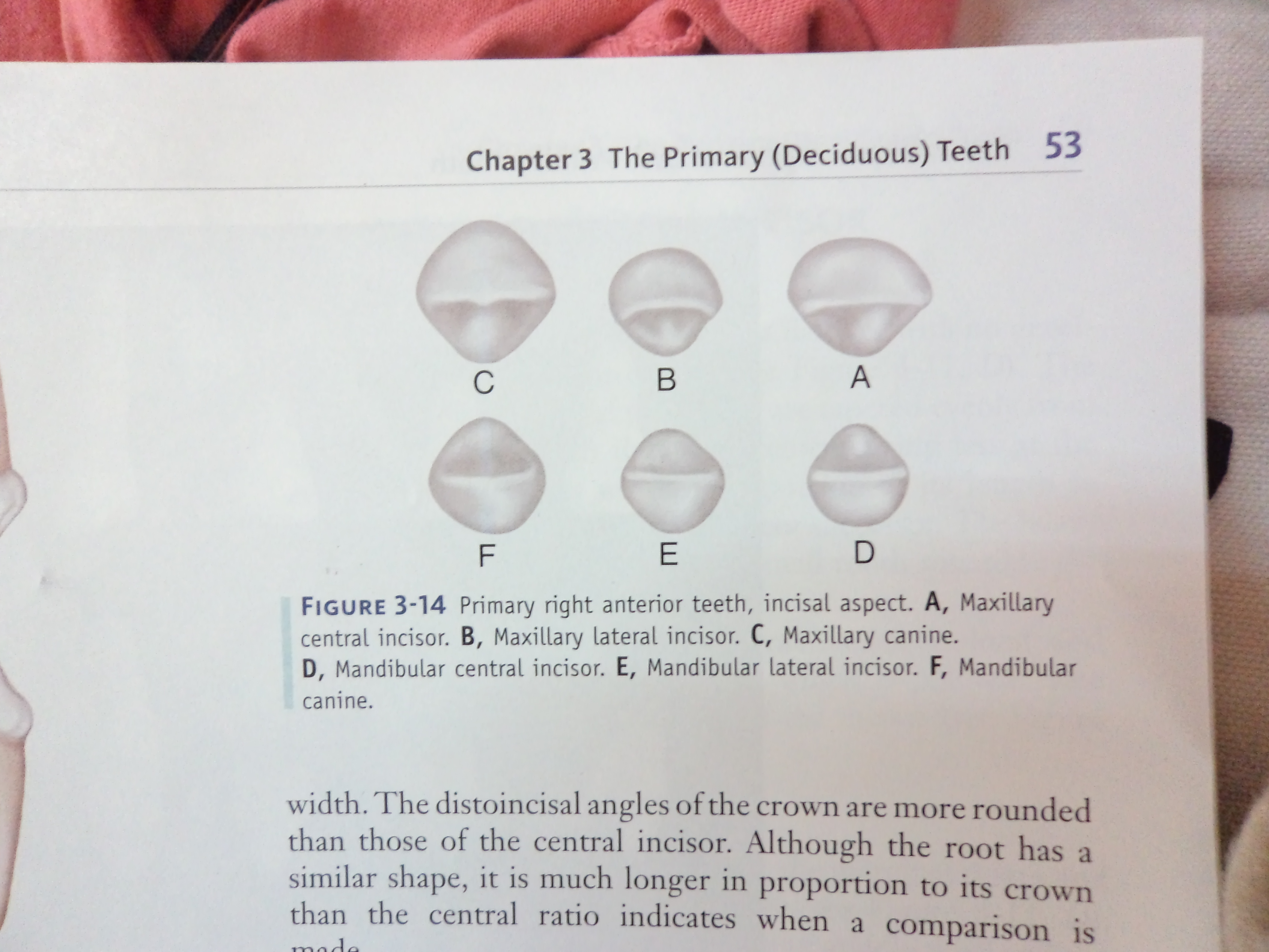 INCISAL ASPECT
LABIAL ASPECT
MESIAL ASPECT
LINGUAL ASPECT
The cervical ridges labially and lingually are not as pronounced than those of maxillary canine.
Distal slope is longer than the mesial slope.
MAXILLARY  FIRST  MOLAR
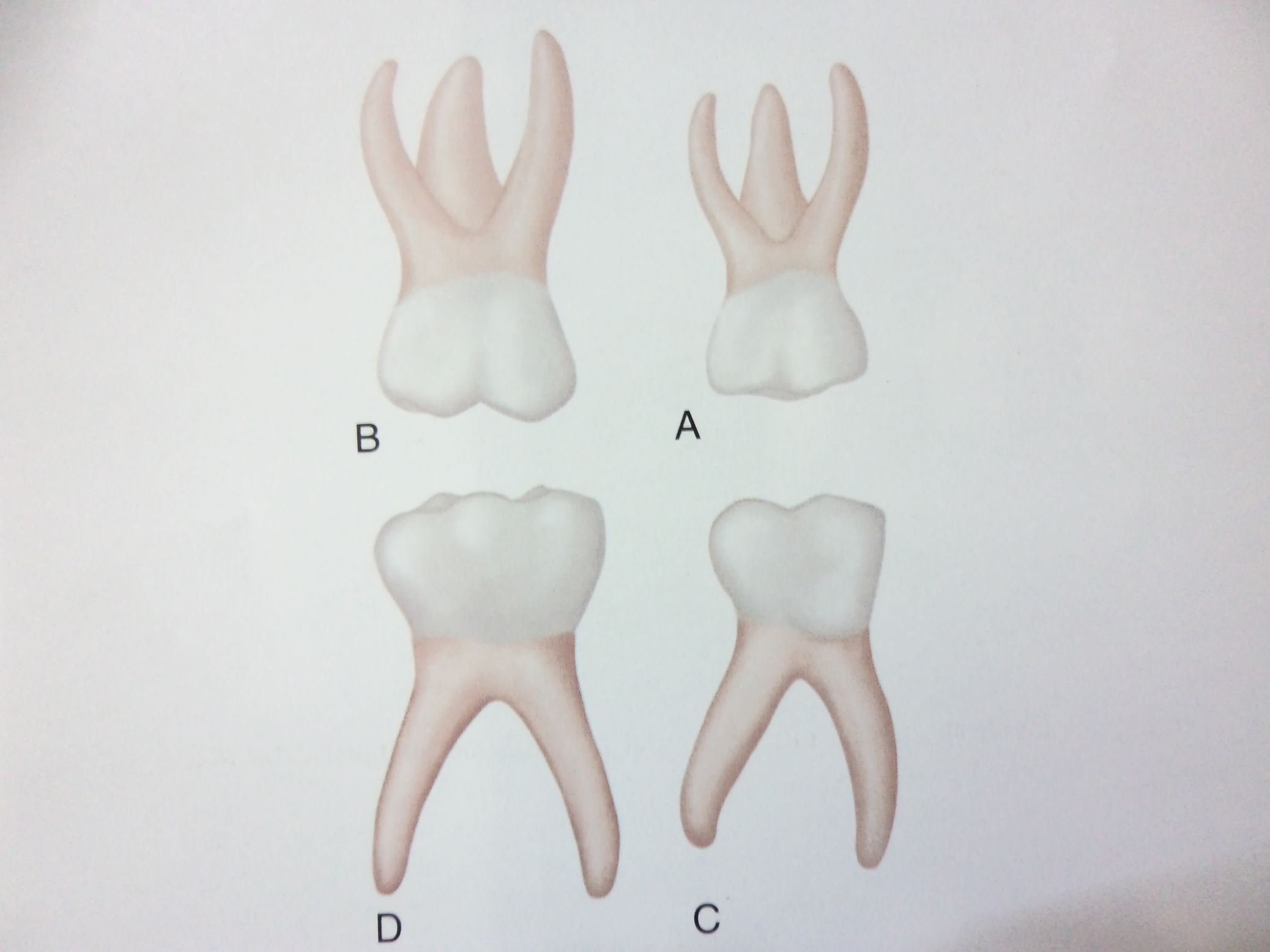 BUCCAL  ASPECT
 Widest measurement is at the contact
    areas mesially and distally.
The crown converges toward the cervix ,with the measurement at the cervix being fully 2mm less than the measurement at the contact areas.
The occlusal line is slightly scalloped with no definite cusp form.
The buccal surface is smooth and little evidence of developmental grooves is noted.
It is much smaller in all measurements than the second molar.
Roots are slender and long and they spread widely.
All three roots may be seen from this aspect.
Distal root is shorter than the mesial.
The bifurcation of the roots begins almost immediately at the cervical line.
The root trunk on the permanent molars is much heavier , with a greater distance between the cervical lines to the point of bifurcation.
LINGUAL ASPECT

The crown converges considerably in the lingual direction.
Mesiolingual cusp is the most prominent , longest and the sharpest cusp.
Distolingual cusp is poorly defined ; it is small and rounded.
All three roots may be seen from this aspect.
Lingual root is larger than the others.
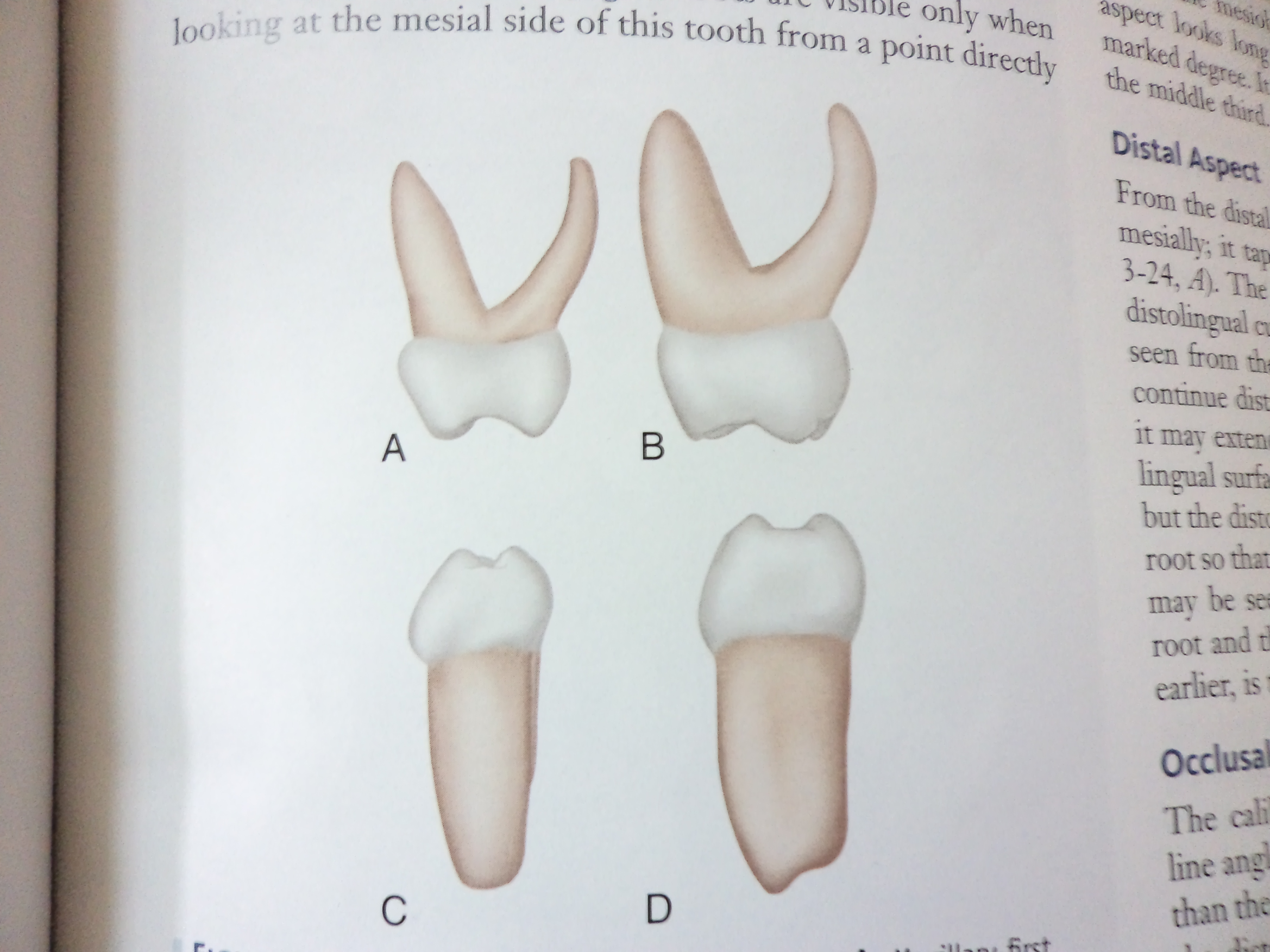 MESIAL ASPECT
The dimension at the cervical third is 
   greater than the dimension at the occlusal third.
The mesiolingual cusp is longer and sharper than the mesiobuccal cusp.
DISTAL ASPECT
The crown is narrower distally than mesially; it tapers towards the distal end.
The distobuccal cusp is long and sharp and the distolingual cusp is poorly developed.
Distobuccal root is superimposed on the mesiobuccal root.
OCCLUSAL ASPECT
The calibration of the distance between the mesiobuccal line angle and the distobuccal line angle is defintely greater than the calibration between the mesiolingual line angle and the distolingual line angle .
A well defined buccal developmental groove divides the mesiobuccal cusp and the distobuccal cusp occlusally.
Distal marginal ridge is thin and poorly developed in comparison with the mesial marginal ridge.
Oblique ridge is present i.e. a well defined triangular ridge connecting the mesiobuccal cusp with the distobuccal cusp.
Summary
The morphology of :
Mandibular central incisor
 Mandibular lateral incisor
 Mandibular canine
Maxillary first molar
Bibliography
Color Atlas And Text Book Of Oral Anatomy, Histology Berkovitz, B. 1ST edition.
Oral Development and Histology  Avery, j. K.1st edition.
Orban's Oral Histology and Embryology  Bhaskar, s. N.11th edition.
Oral Histology : Development, Structure and Funct Tencate, a. R. 4th edition.
Dental Embryology, Histology & Anatomy. Marry Bath- Balogh Inergaret. 2nd edition.
THANK  YOU…